Obstrüktİf ve Restrİktİf AkcİğerHastalIklarI
TANIM
2
Kronik noninfeksiyöz diffüz pulmoner hastalıklardır.


Obstrüktif akciğer hastalığı ile restriktif akciğer hastalığı ayırımı primer olarak solunum fonksiyon testleri ile yapılmaktır.
TANIM
3
Obstrüktif hastalıklar (hava yolu hastalıkları)

Hava yollarının herhangi bir seviyesindeki tam veya kısmi tıkanma nedeniyle hava akımına direnç ile karakterize

Restriktif hastalıklar

Total akciğer kapasitesini azaltan çeşitli nedenlerle akciğer parankiminin genişleyebilme yeteneğinin (ekspansiyon) azalması
AKCİĞER
4
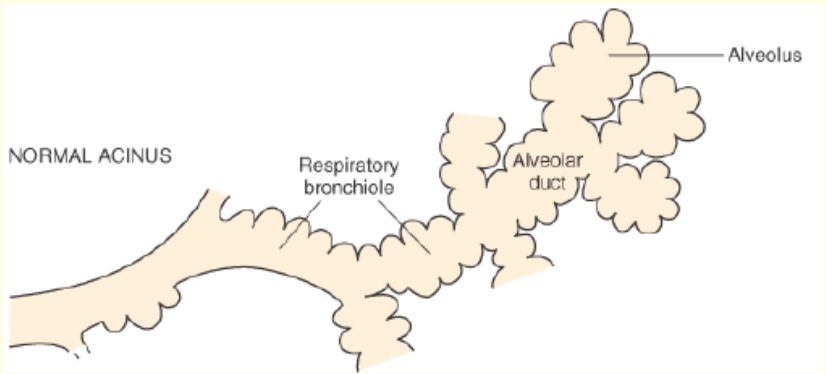 Anatomi
Trakea
Bronş
Terminal bronşiyol
Asinüs: Respiratuar bronşiyol+ Alveoler kanallar + Alveol keseleri
 Sekonder Pulmoner Lobül: Üç ila beş asinüsten oluşan grup
AKCİĞER İNTERSTİSYUMU
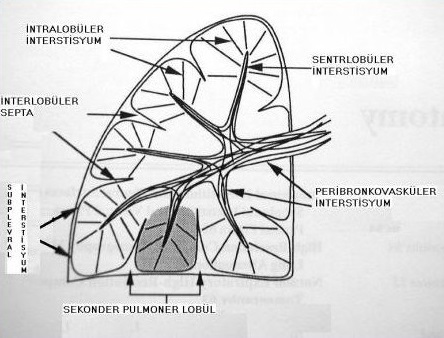 5
Akciğer interstisyumu üç komponentten oluşur;
Periferik: Visseral plevra ve interlobüler septumlar
Aksiyal: Büyük damar ve bronşların çevresindeki bağ dokusu,
Parankimatöz: Alveol duvarı.
OBSTRÜKTİF HASTALIKLAR
6
Temel bulgu ekspirasyon süresinin uzamasıdır. (FEV1)

FEV1/FVC azalmıştır.

Total akciğer kapasitesi ve zorlu vital kapasite (FVC) normal veya artmıştır.
RESTRİKTİF HASTALIKLAR
7
Obstrüktif hastalıkların aksine total akciğer kapasitesi ve zorlu vital kapasite (FVC) azalmıştır.

 FEV1/FVC normaldir.
Ekspirasyon süresi (FEV1) normaldir
  veya FVC ile oranlı bir azalma görülür.
OBSTRÜKTİF HASTALIKLAR
8
Klinik terim
Anatomik
bölge
Major patolojik
değişiklikler
Etyoloji
Kronik bronşit
Bronş
Mukus gland hiperplazisi
hipersekresyon
Sigara içiciliği
Hava kirliliği
Amfizem
Asinüs
Hava boşluğu genişlemesi
Duvar destrüksiyonu
Sigara içiciliği
Bronşektazi
Bronş
Hava yolu dilatasyonu
skarlaşma
Persistan veya şiddetli
infeksiyonlar
Astım
Bronş
Düz kas hiperplazisi
Yoğun mukus
inflamasyon
İmmunolojik veya
belirlenemeyen
sebepler
Bronşiyol
İnflamatuar skarlaşma
obliterasyon
Küçük havayolu hastalığı-bronşiolit (diğer hstlarla veya izole
ob)
Sigara Havakirliliği Bilinmeyen
OBSTRÜKTİF HASTALIKLAR
Robbins and Cotran
Pathologic Basis of Disease, 9th ed.

Astım; kronik bronşit ve amfizemden reversible bronkospazm olması ile ayırt edilebilirken bazı astım hastalarında irreversible komponent de gelişebilir.
KOAH hastalarının bir kısmında da reversible komponent olabilir.
 AKOS
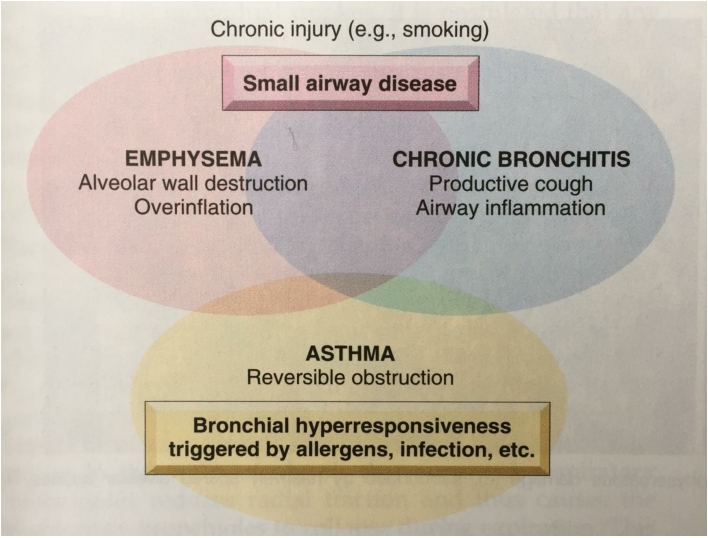 9
KOAH
10
KOAH;
Zararlı partikül ve gazlara belirgin maruziyet sonucu oluşan,
Havayolları ve alveollerde artmış kronik inflamatuar yanıt ile ilişkili, 
Genellikle progresif, 
Sürekli solunum semptomları ve hava akımı kısıtlanması ile karakterize, 
Yaygın, önlenebilir ve tedavi edilebilir bir hastalıktır.
KOAH
11
Kronik Bronşit: Birbirini izleyen en az iki yıl boyunca, her yıl en az üç ay devam eden öksürük ve balgam çıkarmadır.

Amfizem: Terminal bronşiyollerin distalindeki hava yollarının, belirgin fibrozisin eşlik etmediği duvar hasarı ile anormal ve kalıcı genişlemesidir.
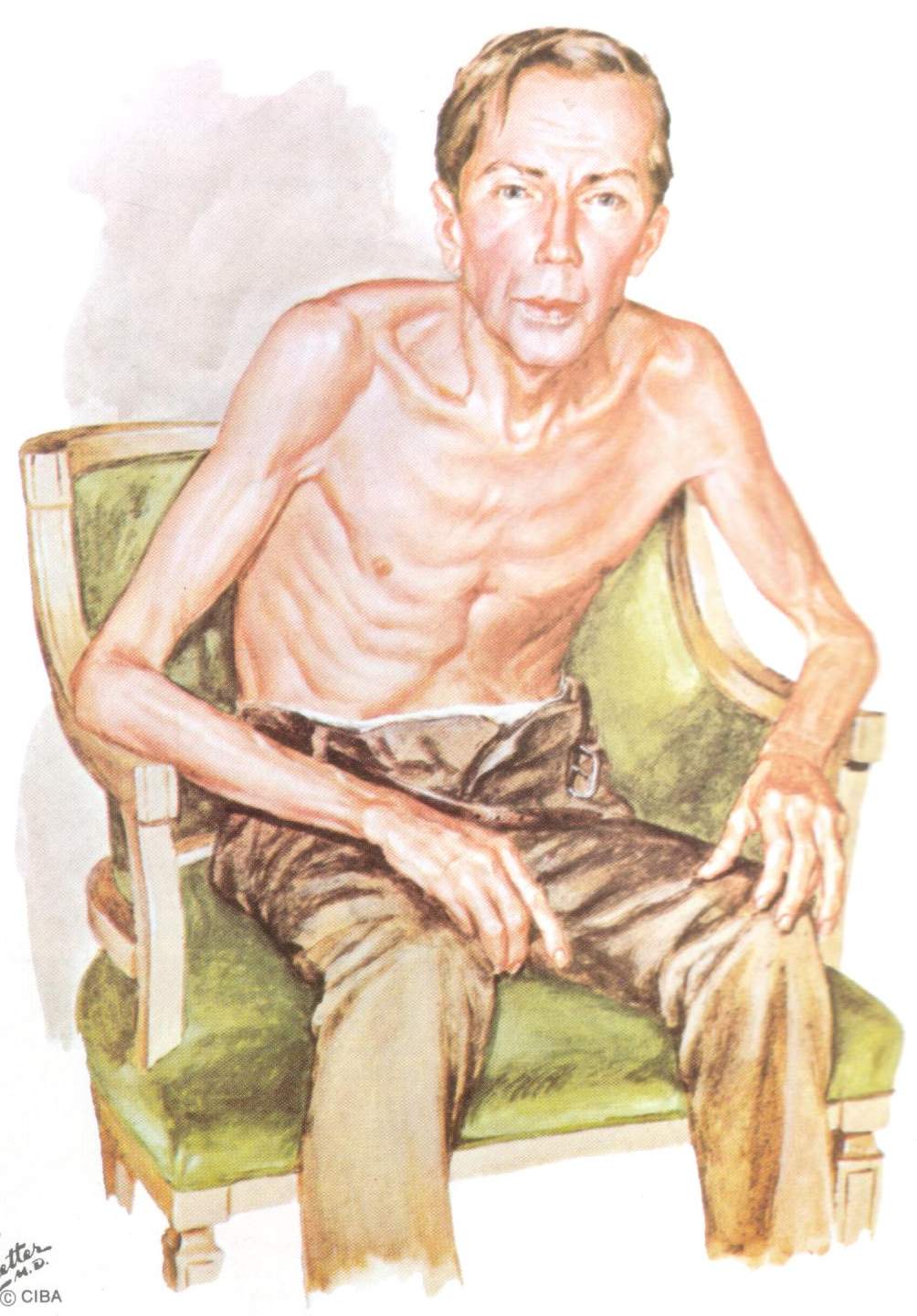 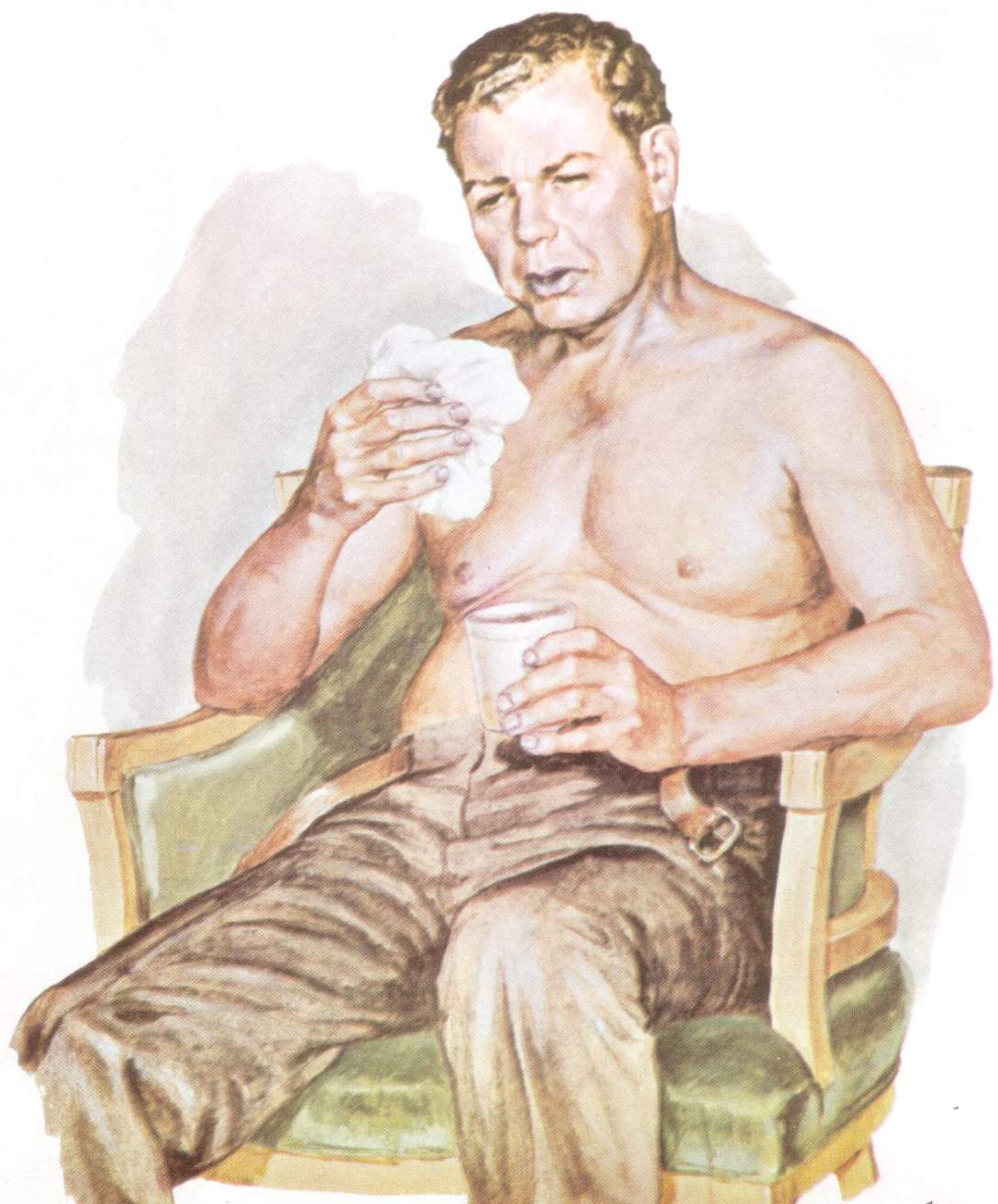 KOAH’TA RİSK FAKTÖRLERİ
ÇEVRESEL 
Sigara:  aktif
                    pasif
Mesleki faktörler
Hava kirliliği: dış ortam
                               iç ortam
Sosyoekonomik faktörler
KİŞİSEL
Genetik faktörler 
*(Alfa1 AT eksikliği)
Düşük doğum ağırlığı
Enfeksiyonlar
*Erken yaşlarda (40-50) KOAH bulguları olan ve ailesinde hava yolu hastalığı olanlarda mutlaka bakılmalı.
ASTIM
14
ASTIM;
Özellikle gece veya sabahın erken saatlerinde meydana gelen, tekrarlayıcı hırıltılı solunum, nefes darlığı, göğüste sıkışma hissi ve öksürük ataklarına neden olan havayolu aşırı duyarlılığı ile karakterize, kronik inflamatuar bir hastalıktır.
Bu ataklar kendiliğinden ya da tedavi ile geri dönüşlü, değişken bir hava yolu obstrüksiyonu ile birliktedir.
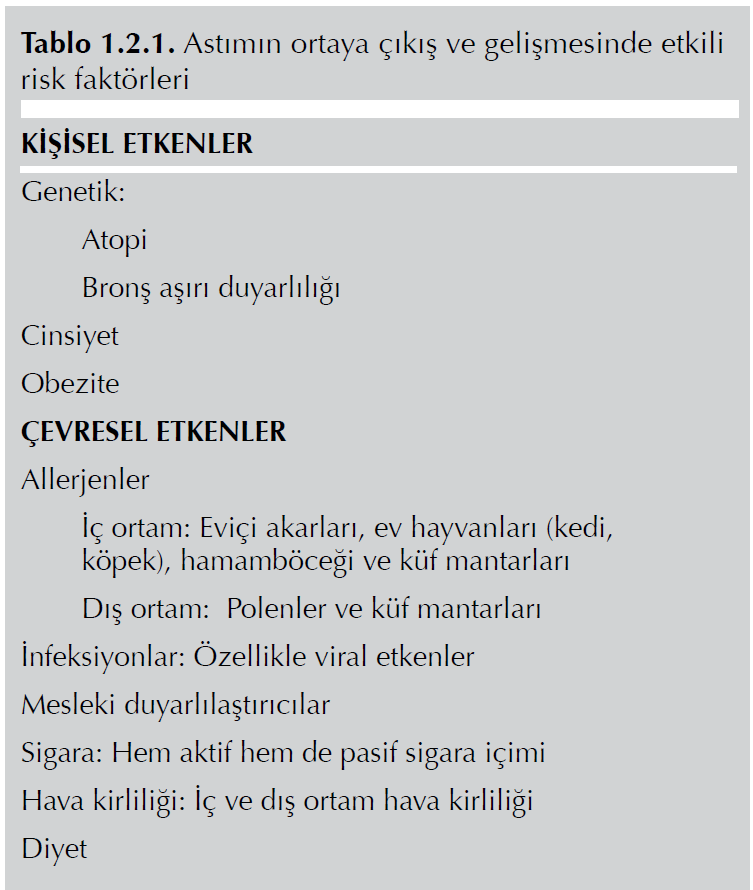 15
KOAH – Astım Karşılaştırımı
Özellikler			KOAH		Astım

Genç yaşta başlama		    -			   ++
Ani başlangıç			    -			   ++
Sigara öyküsü 			  +++			    +
Atopi				    +			   ++
Eozinofili (total IgE artışı)	    +			   ++
Tekrarlayan nefes darlığı ve	    +			   ++
hışıltılı solunum
Nazal semptomlar		    -			   ++
(-) Hemen hemen hiç yok, (+) Bazen var,(++) Genellikle var, (+++) Hemen hemen daima var
KOAH – Astım Karşılaştırımı
Özellikler			KOAH		Astım
Hava yolu hiperreaktivitesi	   ++			   +++
Reversibilite 			    +			    ++ (erken ve/veya geç)
Parankim hasarı		   ++			     -
Diffüzyon kapasitesinde 	   ++			     -azalma
(-) Hemen hemen hiç yok, (+) Bazen var,(++) Genellikle var, (+++) Hemen hemen daima var
BRONŞEKTAZİ
18
Bronş duvarındaki elastik yapıların ve kas dokusunun tahribatı sonucu oluşan anormal ve kalıcı bronş genişlemeleridir.

Primer bir hastalık olmaktan ziyade enfeksiyon, obstrüksiyon gibi bir nedene sekonder gelişen bir durumdur.

Klinik; kronik veya tekrarlayan bakteriyel alt solunum sistemi infeksiyonları & bakteri kolonizasyonu
Bronşektaziye Predispozisyon Yaratan Durumlar
19
Bronkopulmoner İnfeksiyonlar
Bronşiyal Obstrüksiyon
Konjenital Anatomik Defektler
İmmün Yetmezlikler
Kalıtsal Patolojiler
Diğer Nedenler
Bronşiyal kartilaj yetersizliği (Williams-Campbell sendromu)
Trakeobronkomegali 
     (Mounier-Kuhn sendromu)
Bronkopulmoner sekestrasyon
Siliyer defektler
Alfa 1-antitripsin eksikliği
Kistik fibrozis
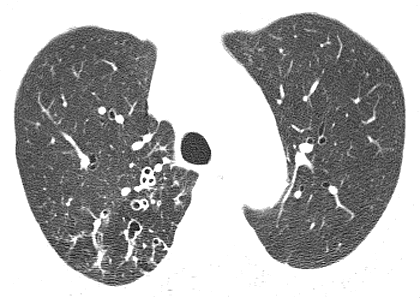 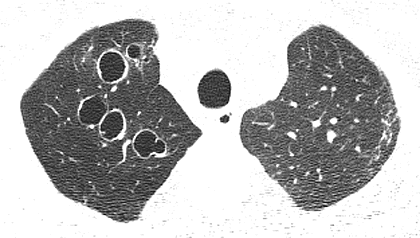 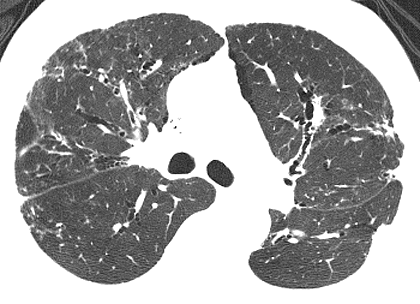 RESTRİKTİF HASTALIKLAR
23
Diffüz Parankimal Akciğer Hastalıkları (İnterstisyel Akciğer Hastalıkları)

Akciğer dışı hastalıklar; 

Plevra Hastalıkları
Kas hastalıkları (M.Gravis, Musküler Distrofiler) 
Göğüs kafesi anormallikleri (kifoskolyoz),
Morbid obezite (OHS),
Nörolojik hastalıklar (MS,ALS, Poliomiyelit,GBS…)
IAH
24
İnterstisyel akciğer hastalıkları (lAH), akciğer interstisyumunu tutan, bilinen veya bilinmeyen nedenlere bağlı gelişen, benzer klinik, radyolojik ve fizyolojik bulgular veren yaklaşık 150 den fazla hastalıktan oluşan heterojen bir hastalık grubudur.

Akciğer interstisyumunu tuttuğu için interstisyel akciğer hastalıkları olarak adlandırılmasının yanı sıra son yıllarda diffüz bir tutulum olması nedeniyle DPAH olarak adlandırılmaktadır.
DİFFÜZ PARANKİMAL AKCİĞER HASTALIĞI
Etiyolojisi bilinen
DPAH 
(ör. ilaçlar, inhalasyon ajanları,  
kollajen vasküler hastalıklar)
İdyopatik 
İnterstisyel
Pnömoniler
25
Granülomatöz 
DPAH
(ör. Sarkoidoz, 
Hipersensitivite pnömonisi)
Diğer DPAH
(ör. LAM, HX,
 eozinofilik pnömoni)
IPF-dışı İdyopatik 
İnterstisyel
Pnömoniler
İdyopatik
Pulmoner Fibrozis (IPF)
Respiratuvar Bronşiyolit/
Interst. Akc Hast. (RB-ILD)
Deskuamatif İnterstisyel
Pnömoni (DIP)
Akut İnterstisyel 
Pnömoni (AIP)
Kriptojenik Organize
Pnömoni (COP)
Lenfositik İnterstisyel
Pnömoni (LIP)
Nonspesifik İnterstisyel
Pnömoni (NSIP)
25
IPF
26
İPF (idiyopatik pulmoner fibrozis) sıklıkla erişkinlerde görülen akciğere sınırlı, UIP’nin (usual interstitial pnomöni) histolojik ve/veya radyolojik paternini gösteren, sebebi bilinmeyen, kronik ilerleyici fibrozan interstisyel pnomönilerin spesifik bir formudur. 
Prevalans; 100.000 de 3-8,ileri yaşta özellikle de 6. dekad sonrasında prevalansı artar.
Erkeklerde ve sigara içenlerde daha sık
Prognozu kötü, ortalama yaşam beklentisi 3 yıl
27
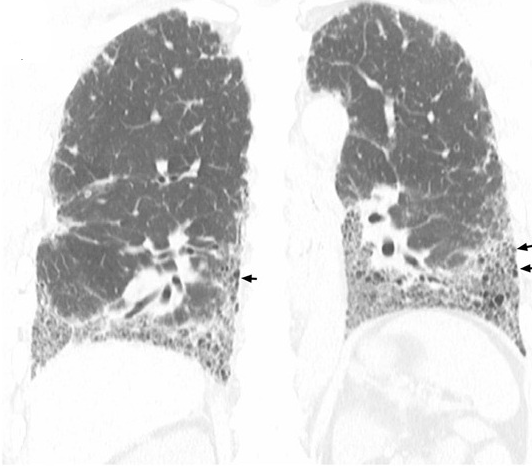 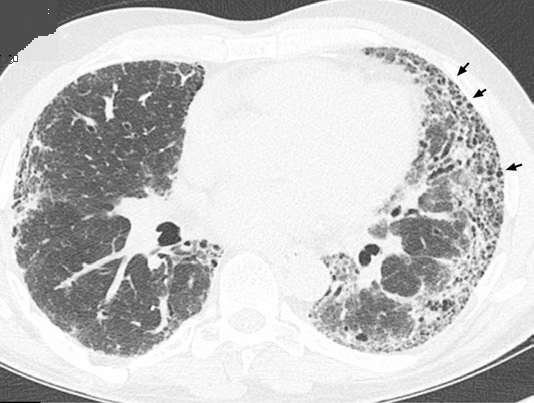 Kömür işçisi pnömokonyozu                Beriliyoz
  Asbestoz 	  	                            Ağır metal fibrozu
  Silikoz			        Baritosiz (Baryum)
  Talk pnömokonyozu	                            Siderosiz (Demir oksit)           
  Aluminyum oksit fibrozu	        Stannosiz
Meslekler ve
Solunan İnorganik 
Maddeler
Kuş besleyicisi akciğeri	    Mantar işçisi akciğeri
Çiftçi akciğeri		    Çay üreticisi akciğeri
Bagassosis(Şeker kamışı)	    Malt işçisi akciğeri
Kahve işçisi akciğeri	                        Akağaç kabuğu soyucusu akciğerİ       Tütün üreticisi akciğeri
Meslekler ve
 Solunan Organik 
Maddeler
NEDENİ BİLİNEN DPAH
NEDENLER			H  A  S  T  A  L  I  K  L  A  R
Sistemik lupus eritematozis                   Ankilozan spondilit
Romatoid artrit		        Mikst bağ dokusu hast.
Skleroderma		        Primer Sjögren sendr.
Polimiyozit 		        Behçet hastalığı 
Dermatomiyozit     	       	        Goodpasture sendr.
Bağ 
Dokusu 
Hastalıkları
Amiodorone		Bleomycin
Propranolol		Busulfan
Tocainide		                    Cyclophosphamide
Nitrofrantoin		Chlorambucil 
Sulfasalazine		Melphalan
Cephalasporinler	                    Methotrexate
Altın			Azothioprine
Penicilamine		Cytosine arabiniside
Phenytoin		                    Carmustine
Mitomycine		Lomustine
Antidepresanlar
İlaçlar
NEDENİ BİLİNEN DPAH
NEDENLER			        H  A  S  T  A  L  I  K  L  A  R
Wegener granülamatozu 	     Churg-Strauss sendr
Dev hücreli arterit
Vaskülitler
Radyasyon / Radyoterapi	Kokain inhalasyonu.
Yüksek doz oksijen	                    İntravenoz ilaç alışkanlığı
Paraquat toksisitesi
Fiziksel Etkenler ve Toksinler
Alveoler proteinosis	Kronik aspirasyon
Lipoid pnömoni		Eozinofilik pnömoni
Mikrolitiazis		Akciğer lenfoması
Alveolleri DolduranHastalıklar
NEDENİ BİLİNEN DPAH
NEDENLER			  H  A  S  T  A  L  I  K  L  A  R
Kanser
Bronko-alveoler Ca.	                     Lenfanjitis karsinomatoza
Dolaşımsal Hastalıklar
Akciğer ödemi		   Veno-oklüzif hastalık
Tüberküloz		    Virusler
Aspergilloz/Histoplazmoz	    Parazitler
İnfeksiyon Hastalıklar
NEDENİ BİLİNEN DPAH
NEDENLER		            H  A  S  T  A  L  I  K  L  A  R
DİSPNE
32
Soluk alıp verme normalde fizyolojik olarak fark edilmeyen bilinçsiz bir olaydır.

Ağır egzersiz dışında nefes alıp verme eyleminin, kişi tarafından fark edilir hale gelmesine, kişinin solunumunu zorlukla, sıkıntı ile sürdürdüğünün bilincine varmasına ve bunu hisseden kişi tarafından tanımlanmasına dispne ya da solunum güçlüğü denir.
DİSPNE
33
Hoş olmayan veya konforsuz soluk alma hissi,
Solunumun zorlu ve rahatsız edici olması,
Soluksuz kalma veya hava açlığı hissedilmesi,
Solunum sıkıntısının farkına varılması,
Göğüste sıkışma hissi
DİSPNE ÖLÇEKLERİ
34
Modifiye Medikal Araştırma Kurulu Ölçeği (mMRC)
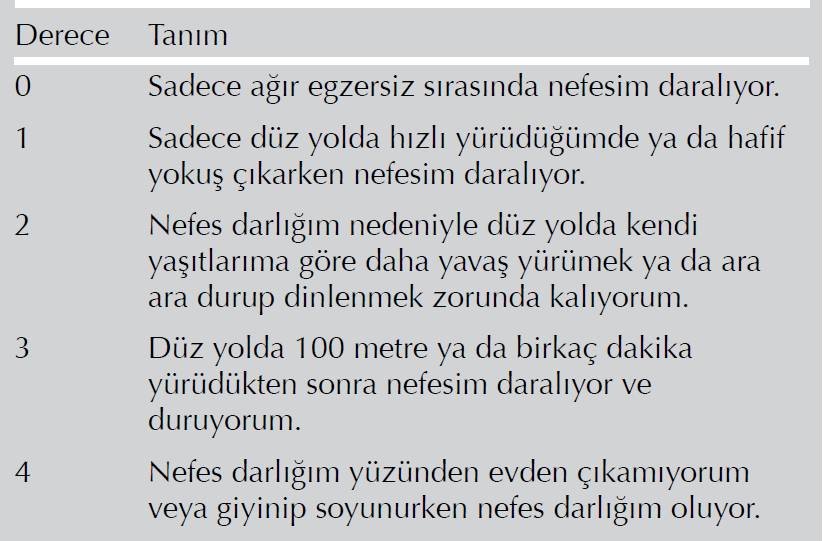 DİSPNE ÖLÇEKLERİ
35
RESTRİKTİF HASTALIKLARDA DİSPNE
36
Akciğer / Göğüs duvarı kompliansı azalır,
Akciğerlerin genişleyebilmesi için gerekli güç artar (elastik recoil basınçları artar),
Bu durum dispne + hızlı ve yüzeyel solunuma yol açar.
Hem solunum işi hem de solunuma bağlı O2 tüketimi artar.
RESTRİKTİF HASTALIKLARDA DİSPNE
37
Alveoler boşlukların inflamatuar ve fibrotik materyal ile dolması veya destrüksiyonu,
Akciğerin katılaşması, 
Kompliansın azalması,
Ölü boşluk ventilasyonunda artmaya 
Gaz değişiminde bozulmaya neden olur,

V/Q oranı bozulur, hipoksiye neden olur,

Zamanla solunum yetmezliği, pulmoner hipertansiyon ve kor pulmonale gelişir.
OBSTRÜKTİF HASTALIKLARDA DİSPNE
38
Hava akımına karşı direnç artışı,
Hızlı ve yüzeyel solunum,
Normal ekspirasyon sonlanmadan bir sonraki inspirasyonun başlaması,
Hava hapsi,
Dinamik hiperinflasyon
İntrensek PEEP artar,
Hastalarda IC ve IRV azalır (efor ile daha belirgin)
OBSTRÜKTİF HASTALIKLARDA DİSPNE
39
Hasta yüksek volümlerde hızlı ve yüzeyel solunum yapar,
Solunum kaslarındaki mekanik iş artar,
O2 tüketimi artar;
SONUÇ; 

Dispne & Gaz alışverişinde bozulma & Solunum işinde artma & Solunum kas yorgunluğu & Egzersiz kapasitesinde azalma
SOLUNUM KAS FONKSİYONLARI
40
Solunum işinde artma,
Hiperinflasyona bağlı mekanik dezavantaj,
Malnütrisyon ve sistemik inflamasyona bağlı kas kütle kaybı,
Elektrolit dengesizlikleri,
Gaz alışverişinde bozulma, 
Steroid miyopatisi
Bu nedenler ile solunum kas fonksiyon bozukluğu gelişir.

Özellikle inspiratuar kas gücü azalır.
PULMONER REHABİLİTASYON ENDİKASYONLARI
41
Ağır dispne ve/veya yorgunluk,
Azalmış egzersiz kapasitesi,
Günlük yaşam aktivitelerinde azalma,
İş performansında azalma,
Hastane başvurusunda artma,
Beslenme zafiyeti,
Artmış ilaç tüketimi
PR ETKİNLİK
42
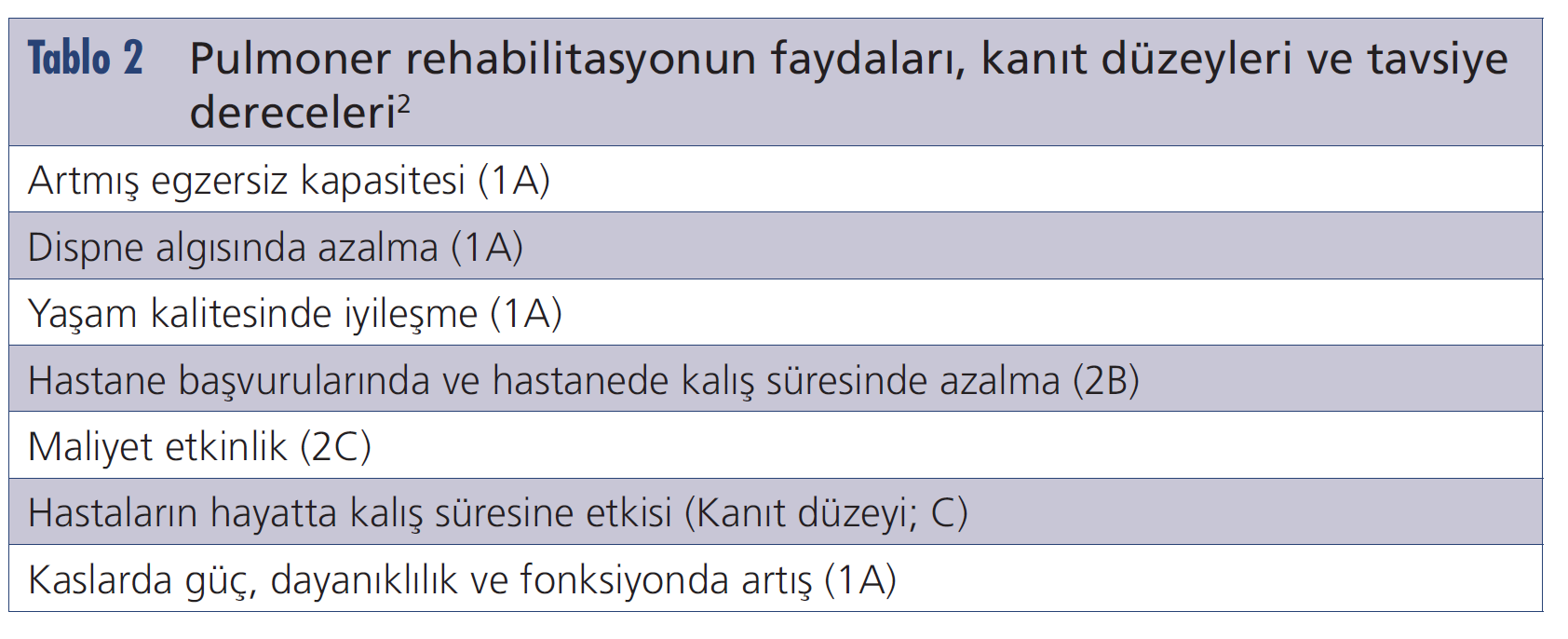